Państwowe Gospodarstwo Wodne Wody Polskie
20 marca 2018 r.
Organizacja PGW WP oraz aktualna sytuacja hydrologiczna
Przemysław Daca, Prezes PGW Wody Polskie
Mateusz Surowski, p.o. Dyrektora PGW WP RZGW we Wrocławiu
INFORMACJA O SYTUACJI METEOROLOGICZNO- HYDROLOGICZNEJna obszarze administrowanym przez Regionalny Zarząd Gospodarki Wodnej we Wrocławiu z dnia 20 marca 2018 r.
Aktualna sytuacja hydrologiczno-meteorologiczna 
a) Sytuacja hydrologiczna 
Stany wód na wodowskazach środkowej Odry i Odry granicznej układają się w strefie stanów średnich. Stany wód na wodowskazach w dorzeczu środkowej Odry układają się w strefie stanów niskich i średnich.
b) Sytuacja meteorologiczna
Odra skanalizowana wolna od lodu. W kanałach śluzowych występuje cienka pokrywa lodowa do 70% powierzchni. We Wrocławiu w Kanale Żeglugowym występuje cienka pokrywa lodowa do 100% powierzchni, na Starej Odrze oraz w Kanale Powodziowym i w Kanale Miejskim brak zjawisk lodowych. Odra swobodnie płynąca wolna od lodu. 
Lodołamacz „Borsuk” stacjonuje w górnym stanowisku śluzy Brzeg Dolny (km 281,6).

Na rzekach w dorzeczu Środkowej Odry nie ma zjawisk lodowych.
W regionie górnej i środkowej Odry występuje pokrywa śnieżna, maksymalna do 98 cm grubości w zlewni Bobru (Śnieżka).

Informacja o żeglowności rzek na drogach wodnych
Zamknięta jest żegluga na wszystkich fragmentach Odrzańskiej Drogi Wodnej na odcinku od ujścia Nysy Kłodzkiej (km 181,30) do ujścia Warty (km 617,60). Komunikaty nawigacyjne zamykające żeglugę nr 5/2018 z dn. 26.02.2018 r. i 6/2018 z dn. 28.02.2018 r. znajdują się na stronie PGW WP RZGW we Wrocławiu. Komunikat nawigacyjny nr 4/2018 z dnia 20.02.2018 r. dotyczący terminu otwarcia odcinka od Brzegu Dolnego do Malczyc.
Otworzono dla żeglugi odcinek Odry swobodnie płynącej od km 423,00 do km 542,40 (Ujście Nysy Łużyckiej) na terenie NW Nowej Soli i NW Krosno Odrzańskie
INFORMACJA O SYTUACJI METEOROLOGICZNO- HYDROLOGICZNEJna obszarze administrowanym przez Regionalny Zarząd Gospodarki Wodnej we Wrocławiu z dnia 20 marca 2018 r.
Informacja o zbiornikach retencyjnych

Zbiorniki posiadają wolne pojemności powodziowe i dodatkowe. Na zbiornikach występuje pokrywa lodowa – Bukówka i Dobromierz – 100%, Topola, Kozielno, Słup – 80%, Sosnówka – 50%, Mietków – 30%, Otmuchów i Nysa lód brzegowy. Maksymalna grubość pokrywy lodowej dochodzi do ok. 20 cm. 

Zbiorniki pracują w normalnym trybie eksploatacji. Dopływy do zbiorników kształtują się w strefie stanów średnich. Urządzenia upustowe są drożne, urządzenia manewrowe są sprawne. Suche zbiorniki przeciwpowodziowe nie piętrzą wody. Poldery nie piętrzą wody.

Inne informacje

RZGW we Wrocławiu na bieżąco monitoruje, przy pomocy własnych służb terenowych, sytuację na rzekach i urządzeniach wodnych. Lodołamacz „Borsuk” zakończył pogotowie lodowe z dniem 15 marca 2018 r. w związku z zanikiem zjawisk lodowych na rzece Odrze.
INFORMACJA O SYTUACJI METEOROLOGICZNO- HYDROLOGICZNEJna obszarze administrowanym przez Regionalny Zarząd Gospodarki Wodnej we Wrocławiu z dnia 20 marca 2018 r.
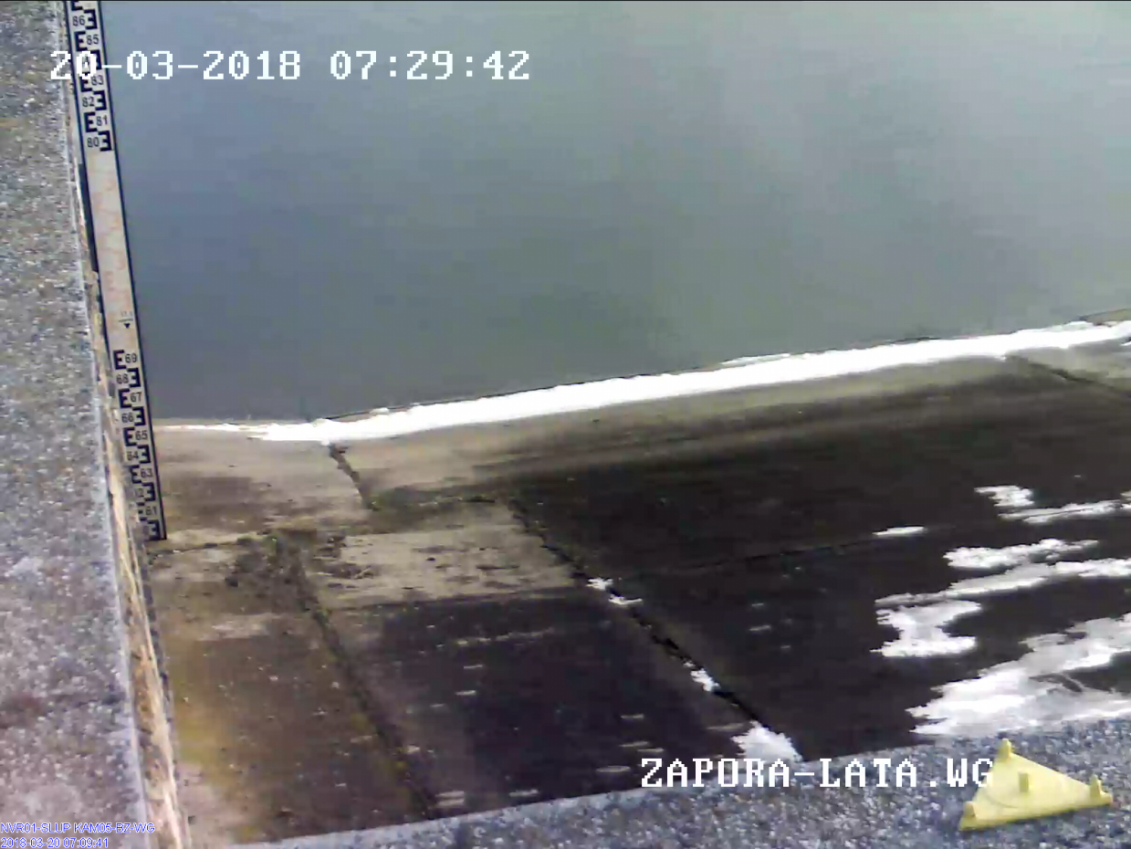 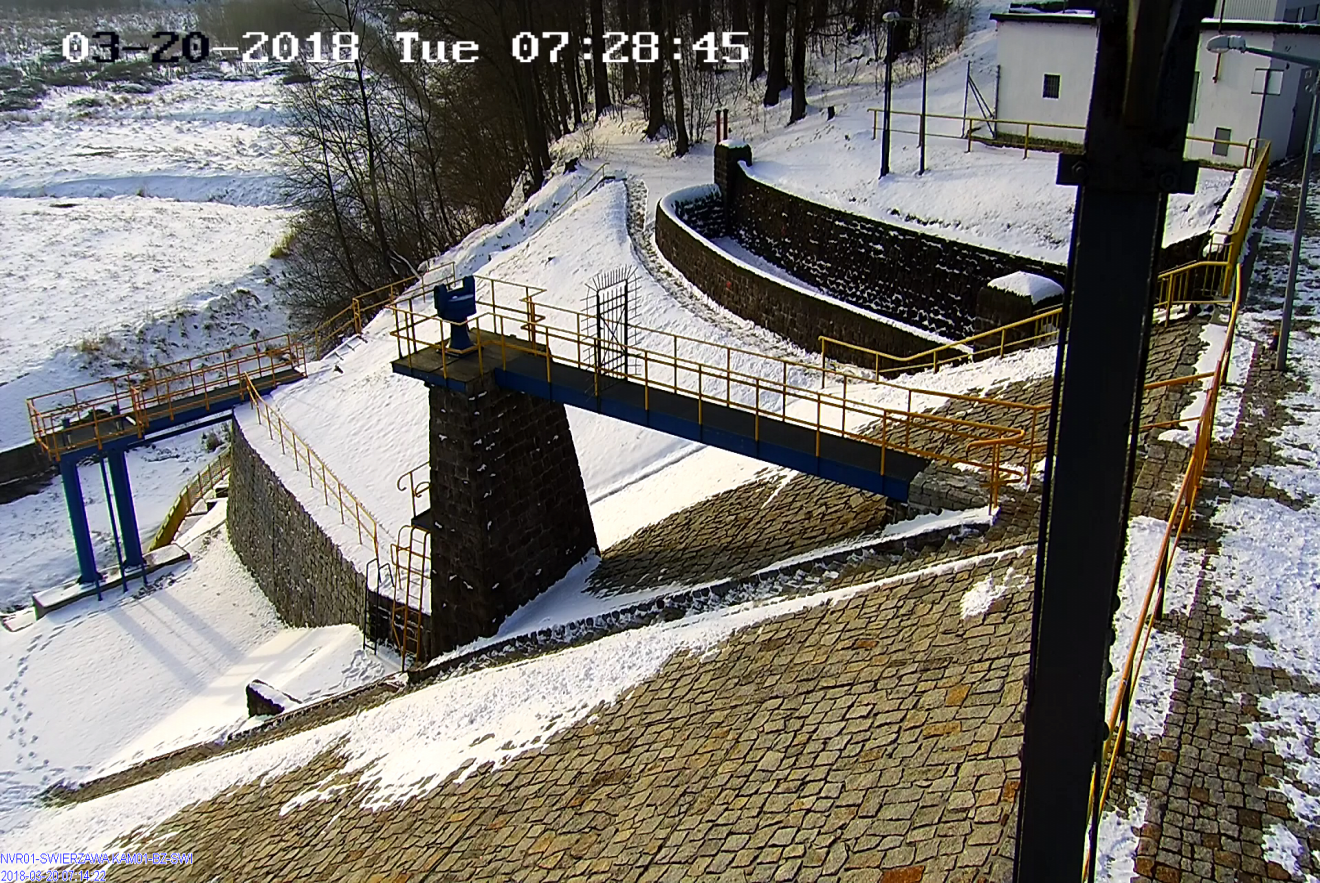 Główny podmiot w gospodarce wodnej
Państwowe Gospodarstwo Wodne Wody Polskie - główny podmiot odpowiedzialny za gospodarkę wodną w naszym kraju.
Mapa obszarów działania RZGW i Zarządów Zlewni
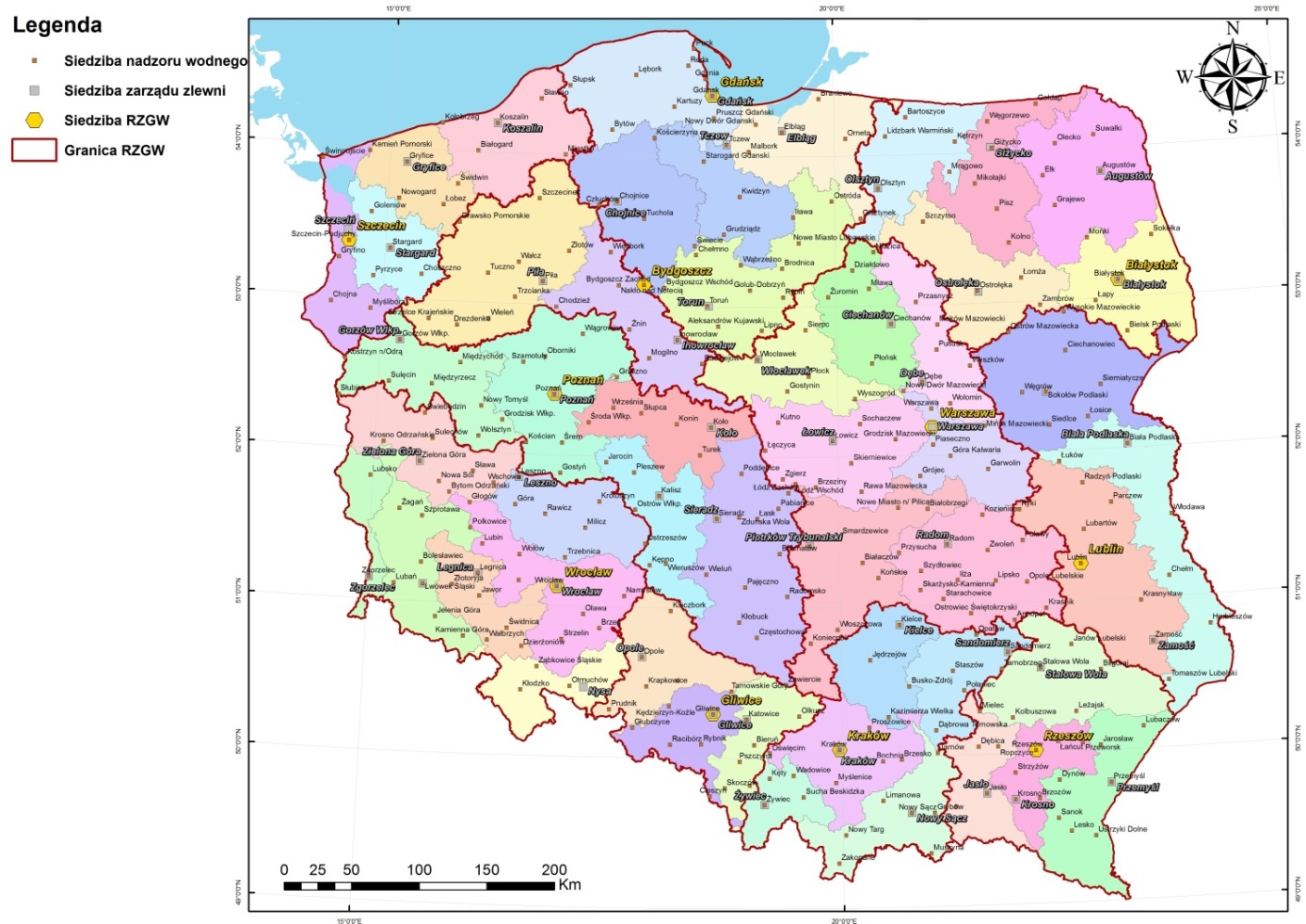 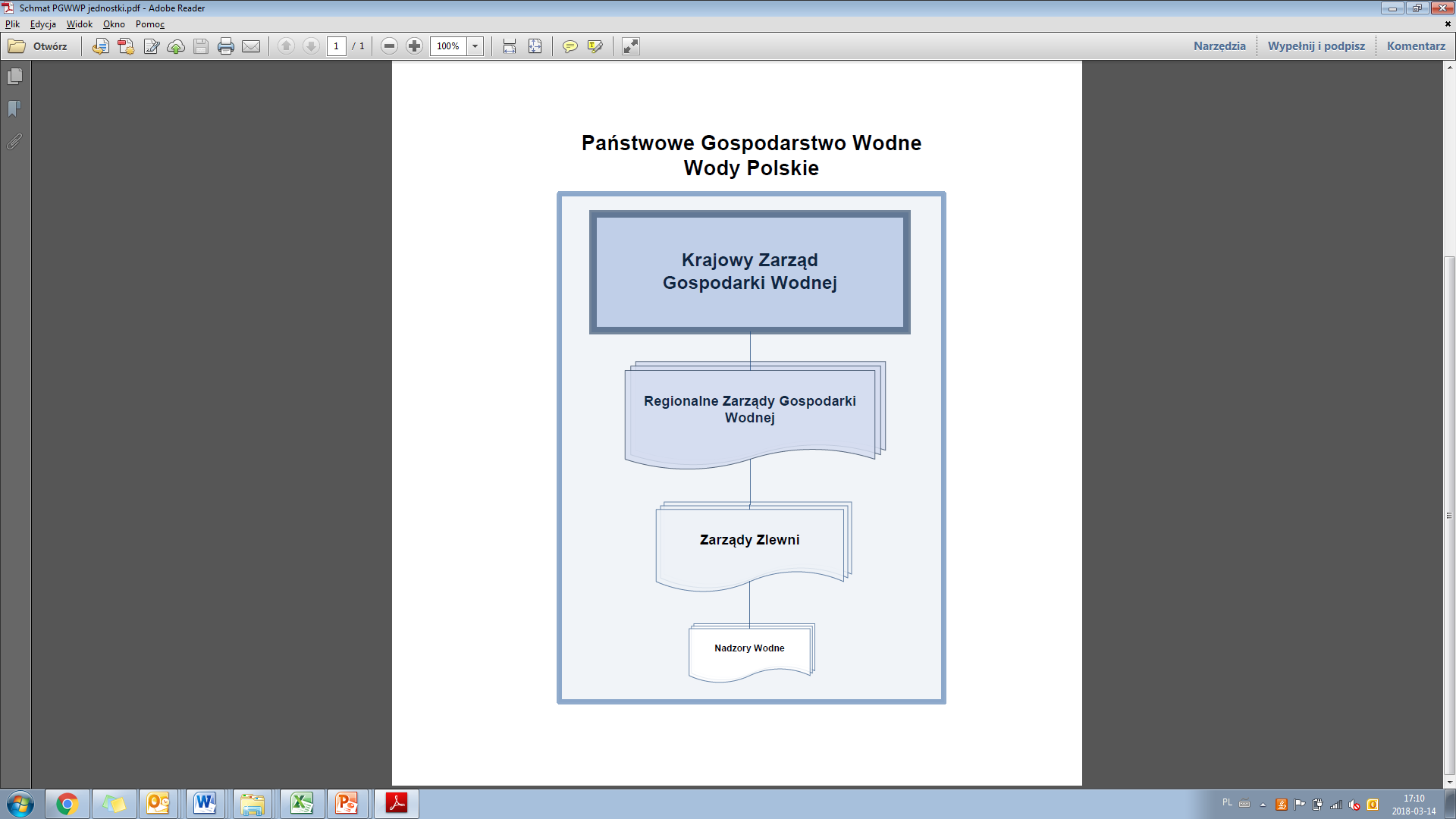 11 RZGW

50 Zarządów Zlewni

330 Nadzorów Wodnych

5 600 pracowników
Mapa – Zarządy Zlewni i Nadzory WodneRegionalnego Zarządu Gospodarki Wodnej we Wrocławiu
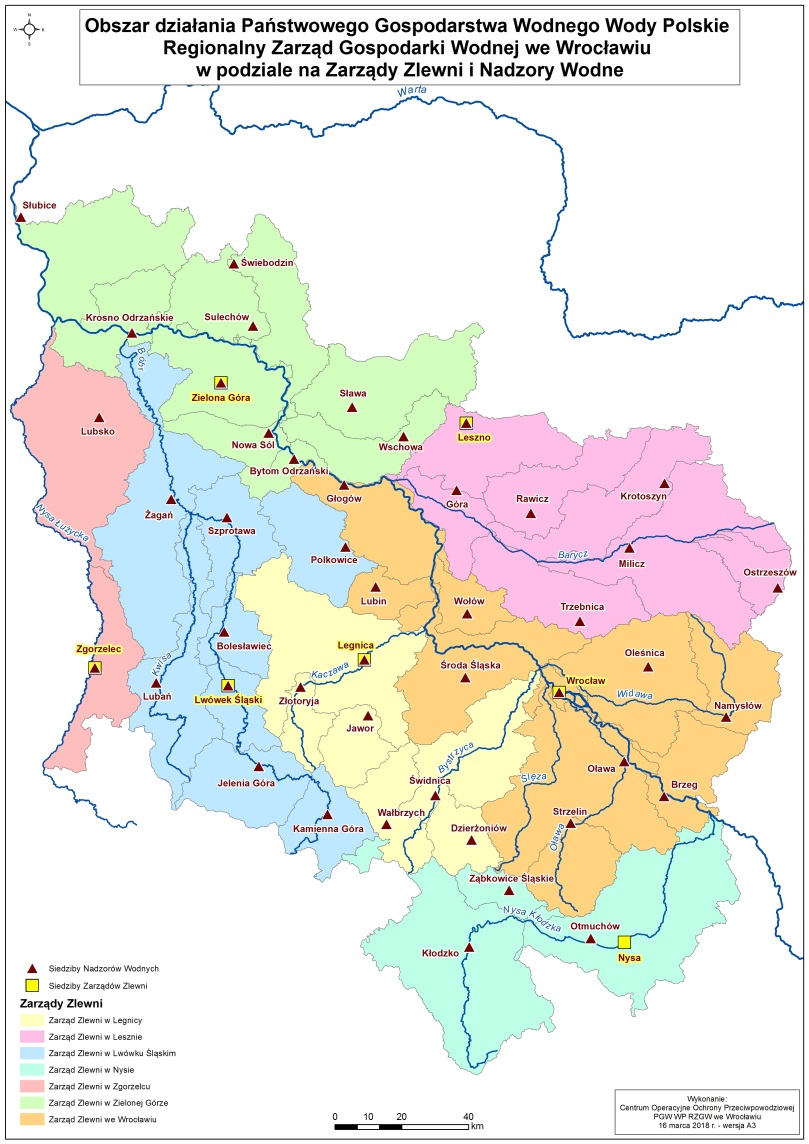 Mapa - Zarządy ZlewniRegionalnego Zarządu Gospodarki Wodnej we Wrocławiu
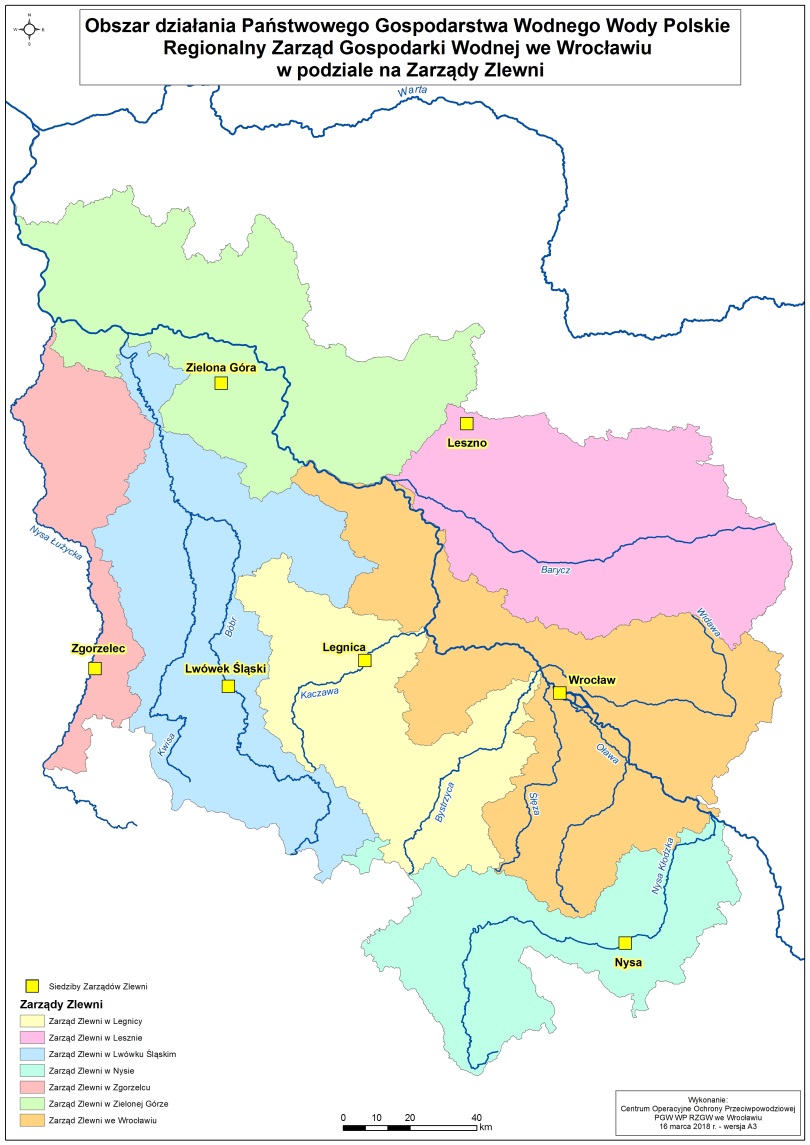 Obszar działania RZGW we Wrocławiu
zajmuje powierzchnię 35 tys. km² 
i obejmuje województwa
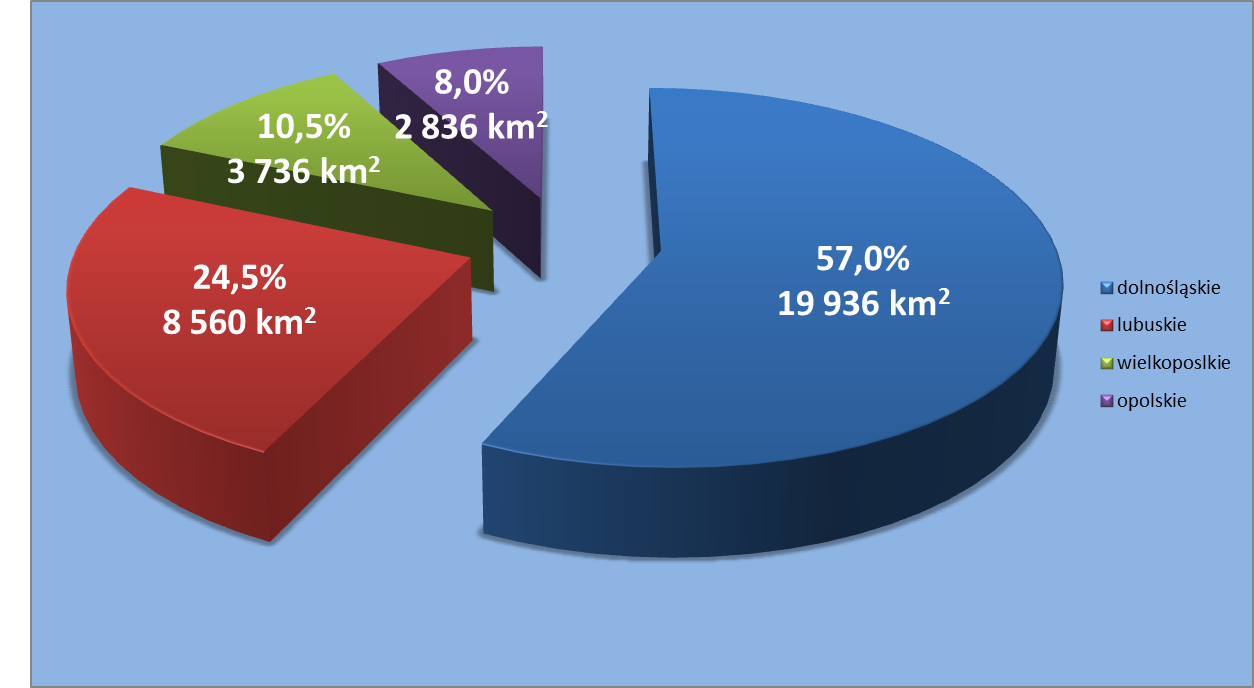 Mapa – Nadzory WodneRegionalnego Zarządu Gospodarki Wodnej we Wrocławiu
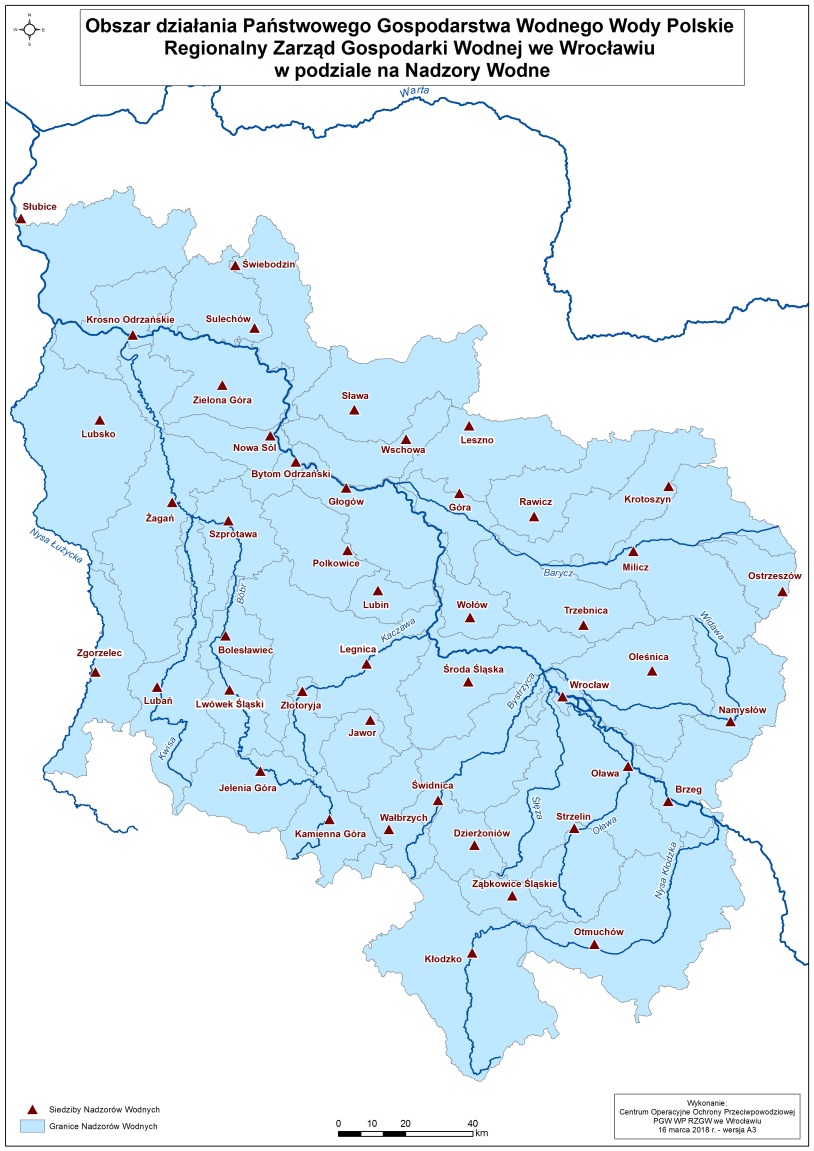 Ewidencja istotnych dla gospodarki wodnej obiektów hydrotechnicznych na Odrze i w jej dorzeczu, administrowanych przez PGW WP RZGW we Wrocławiu
Zbiorniki retencyjne administrowane przez PGW WP RZGW we Wrocławiu od 1 stycznia 2018 r.
Zbiorniki retencyjne przejęte przez PGW WP RZGW we Wrocławiu z dniem 1 stycznia 2018 r.
Suche zbiorniki przeciwpowodziowe PGW WP RZGW we Wrocławiu (w tym przejęte od WZMiUW) z dniem 1 stycznia 2018 r.
www.wody.gov.pl